YOU CAN BE AN ELECTION ‘24 AMBASSADOR
Are you concerned about who will be elected in November?
Are you concerned that your voice will be heard?
Are you unsure what more you can do?

Wisconsin AAUW has a new and simple program that might help! 
Effective immediately, with are introducing an ELECTION ‘24 AMBASSADOR PROGRAM (https://aauw-wi.aauw.net/election-2024-ambassador) for all members, friends, and family with a challenge pledge. 

WHY BECOME AN ELECTION ‘24 AMBASSADOR?
Election ‘24 has been referred to as the most consequential election of the century. We simply can not afford to be complacent; local, state, and especially national.

WHAT IS AN ELECTION ‘24 AMBASSADOR? 
The program uses the “power of one”, a theory that one person’s action can change the future. 

WHAT IS A CHALLENGE PLEDGE? 
Your commitment to contact at least 10 people and 
get their commitment to vote!
HOW DOES THE 24 ELECTION AMBASSADOR PROGRAM WORK?
aauw-wi.aauw.net/election-2024-ambassador

The website above is a one-stop resource center with important links to:
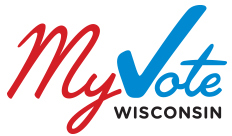 https://myvote.wi.gov/en-us/ provides information on polling sites, what’s on the ballot, voter registration, absentee voting and allows you to track your ballot once you have voted.
Wisconsin Voting Information (vote411.org) is sponsored by the League of Women Voters. Voter information is updated regularly. You can find out what’s on your ballot, who are the candidates, and even compare candidates’ views on issues you care about. The site also provides information on early voting, election security, and more.
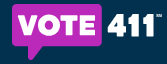 Topics for courageous conversation with friends and family:
https://www.aauw.org/app/uploads/2024/06/Its-My-Vote-2024-Voter-Issue-Guide-English.pdf 

Absentee ballots can be requested now; mailed to you when printed. Vote absentee in person after October 22nd. Election date: Tuesday, November 5th. 

Are your ballots safe and accurately recorded? https://electionfactswi.com/ 

WHAT IS THE GOAL?
GET OUT AN INFORMED VOTE!
Create awareness about the critical importance of voting by sharing the website with our friends and family.
YOU CAN BE AN ELECTION ‘24 AMBASSADOR
WHAT IS THE GOAL?
GET OUT AN INFORMED VOTE!
Create awareness about the critical importance of voting by sharing the website with friends and family.

Click here to pledge to be a ‘24 Election Ambassador now: https://forms.gle/x6YTd7xwSHgVUDif9. 

This message comes to you from the AAUW Public Policy Committee
Stephanie Malaney and Barbara Peterson – Co-Chairs